Traffic Control Devices
Drums
42” Cones
Barricades
Arrow Boards
Portable Changeable Message Boards
Signs and Sign Stands
Truck/Trailer Mounted Attenuators
Pedestrian Accommodations
Smart Work Zones
[Speaker Notes: May want to include a plug for our work zone devices purchasing contract]
MASH Requirements
Manual for Assessing Safety Hardware (MASH) 2016
All devices manufactured after December 31, 2019 must successfully pass MASH 16
NCHRP Report 350 & MASH 09 
Devices may still be used throughout their normal service lives, WisDOT has set sunset dates in agreement with other states in the Midwest
[Speaker Notes: https://safety.fhwa.dot.gov/roadway_dept/countermeasures/reduce_crash_severity/docs/memo_joint_implementation_agmt.pdf]
WisDOT Approved Products List (APL)
Set up to help inspectors
If you want a device added contact: DOTSignMarkWZMaterials@dot.wi.gov 
Sunset dates for certain devices shown
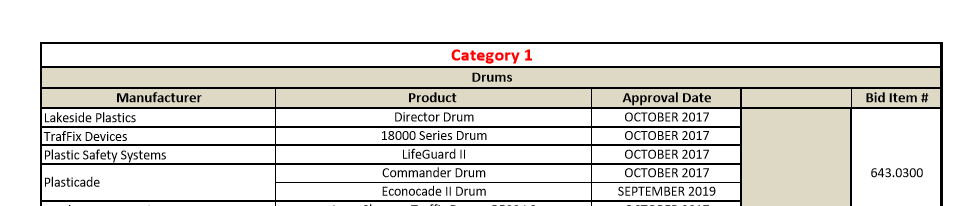 Quality Standards
Acceptable
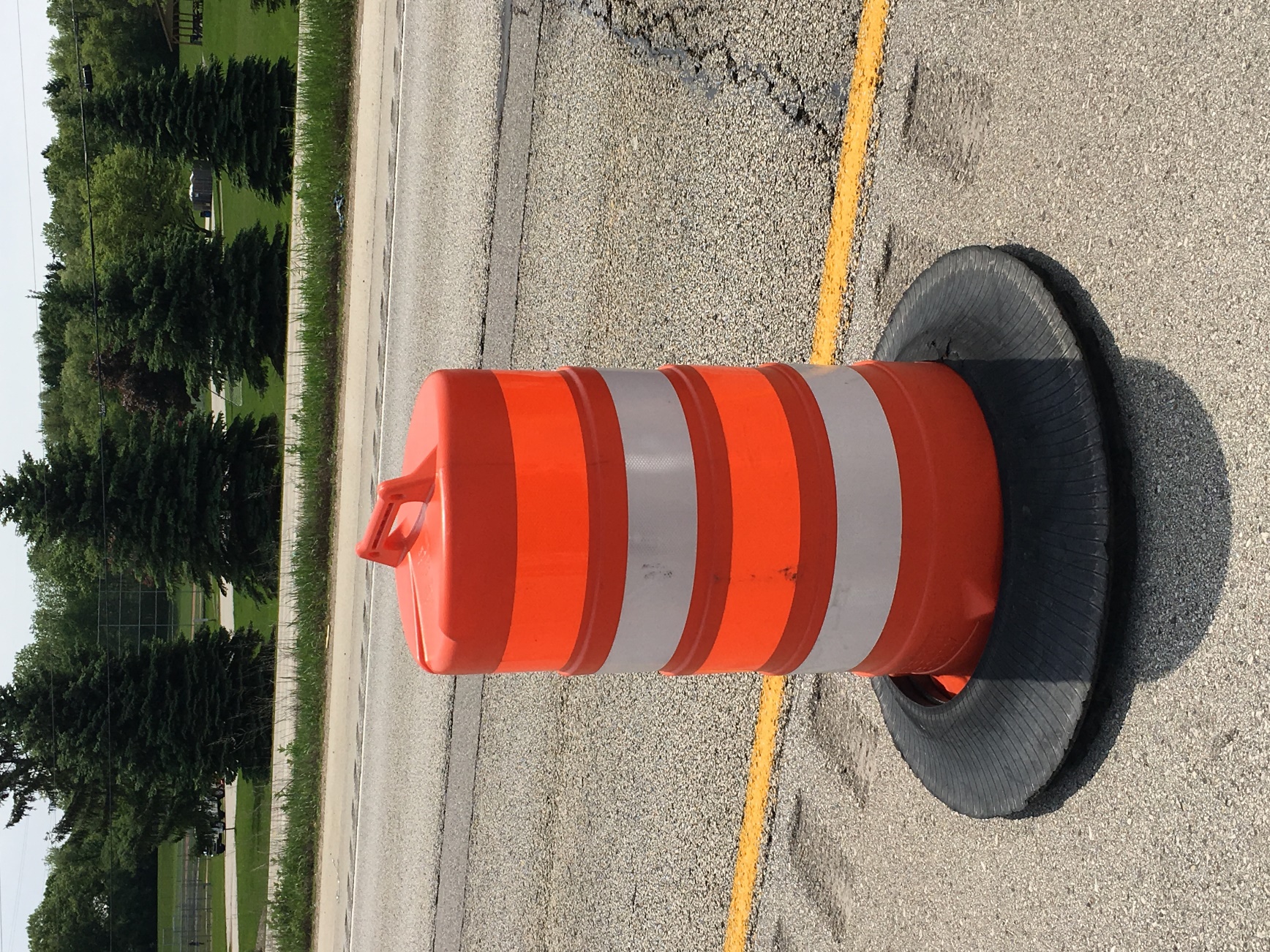 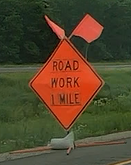 Quality Standards
Marginal
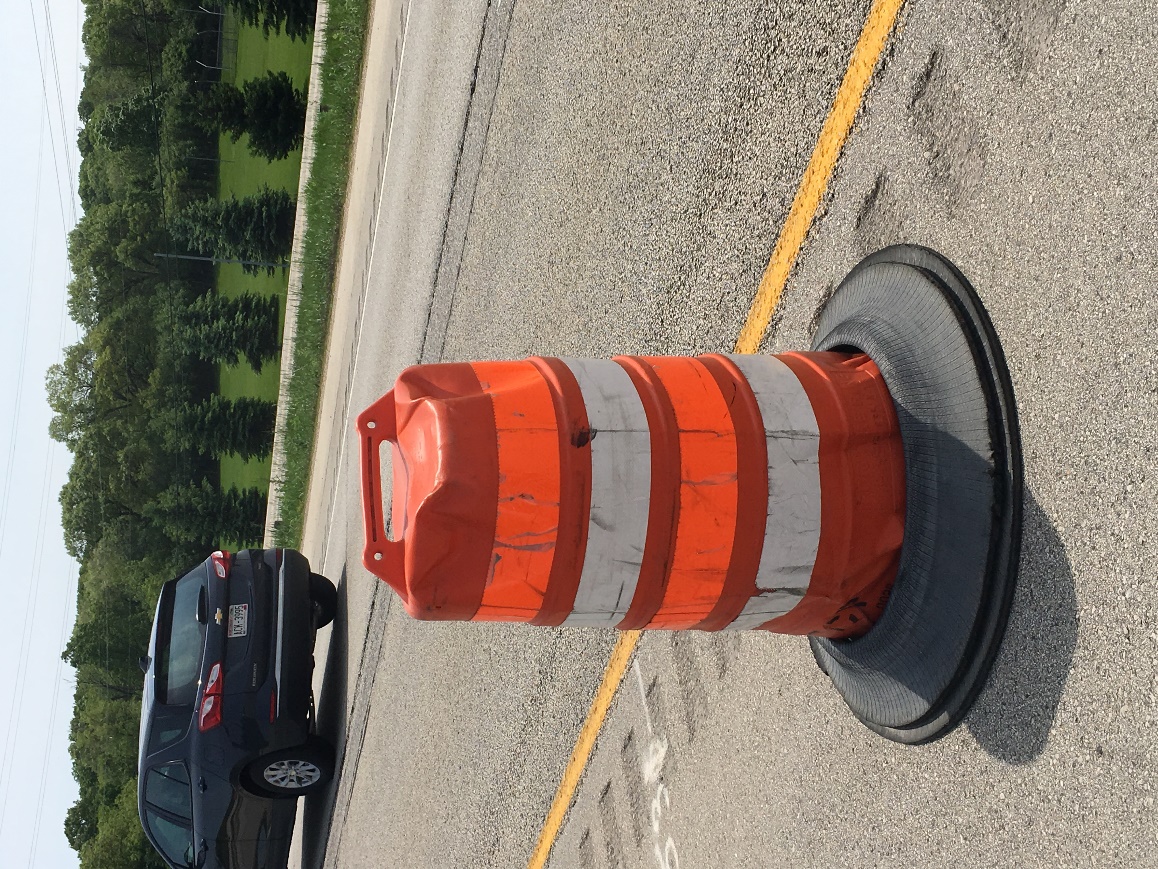 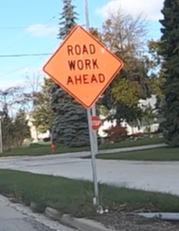 Quality Standards
Unacceptable
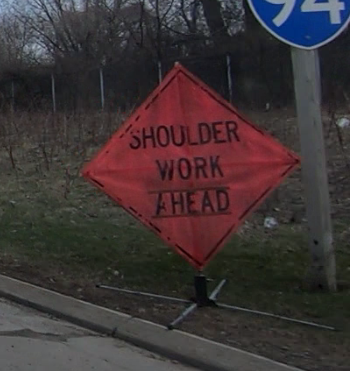 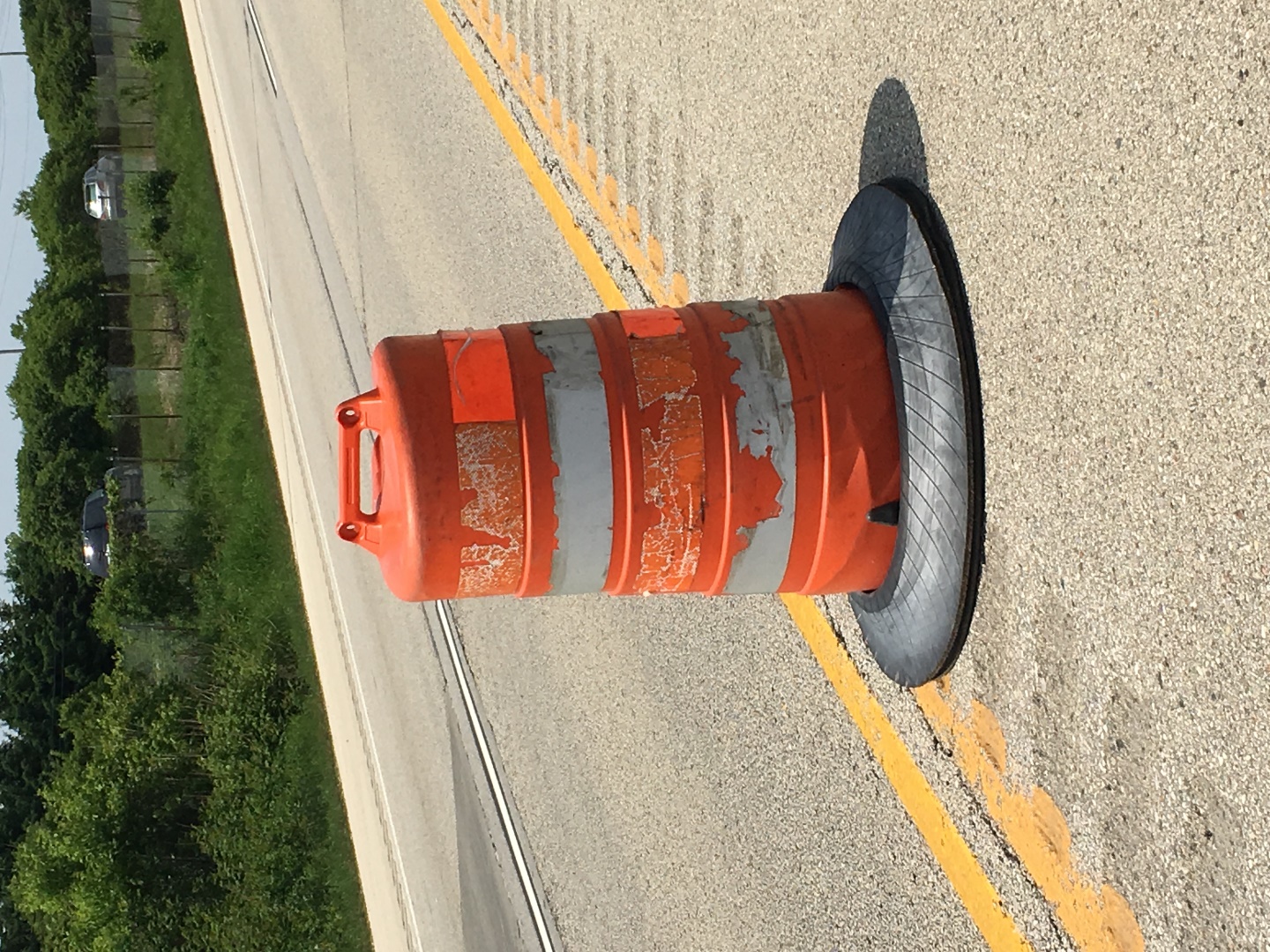 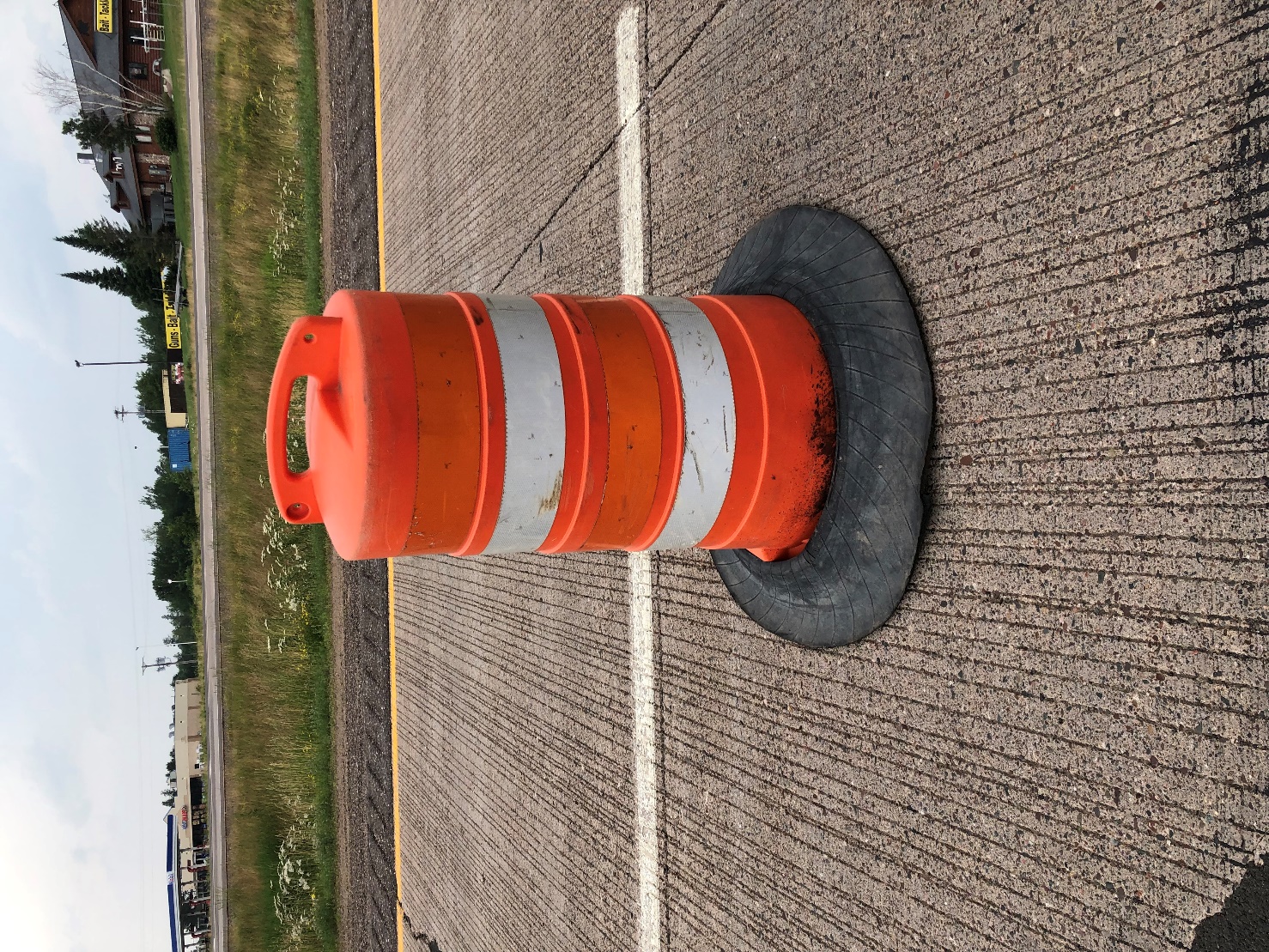 Traffic Control Drums
Spec. 643, SDD 15c11b
Large target value
4”-6” white and fluorescent orange sheeting
Weighted base
Clean/not crushed
Brown Co. 7/18/2019
42-Inch Cones
Spec. 643, SDD 15c11b
Smaller target value
4”-6” white and fluorescent orange sheeting
Weighted base
½ the spacing of drums
Do not use in tapers
Washington Co. 11/25/2019
Drums vs. Cones
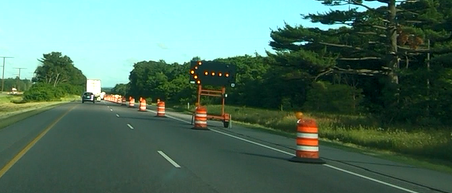 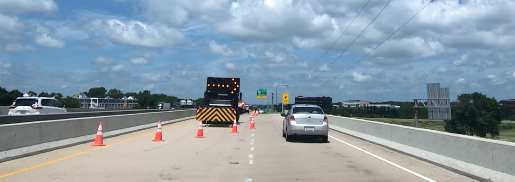 Dane Co. 8/7/2019
Barricades
Spec. 643, SDD 15c11b
Three panels with orange and white stripes
Stripes point down toward traffic 
Barricades at night need lights
Iron Co. 8/20/2019
Signs
Spec. 643
Fluorescent Orange
Use APL
Diamond are typically 48”x48”
Roll-up or metal
Stands must be crashworthy
200 ft. minimum spacing
Utility 7/18/2019
[Speaker Notes: Use Road Work 1 mile on Freeways and Expressways]
Correct Advance Warning Sign
Road Work Ahead vs. Road Work 1 Mile
Iowa Co. 8/6/2019
Barron Co. 7/9/2019
Portable Changeable Message Signs(PCMS)
Spec. 643, TEOpS 6-02
Letter height, trailers 18”, vehicles 10”
Three lines of text
Two phases
Problem/Action
Do not use words Danger, Hazardous, and Caution
Mounting height, 5 ft. rural, 7 ft. urban
Lincoln Co. 8/20/2019
Arrow Boards
Spec. 643
Only use Flashing Arrow
Do not use chevrons
Only use arrow for lane closure
Solid bar or 4 corners for shoulder closures or boards within a lane closure
Any lights out in the head of the arrow is unacceptable
Improvement Project 7/15/2019
Truck/Trailer Mounted Attenuators
HMM 5-1-43
Anytime vehicles are used as a protection vehicle for workers
Use the proper TMA for the facility
Have the proper weight for the host vehicle
Use manufacturers roll ahead distance
Truck/Trailer Mounted Attenuators
Crashworthiness
If you have NCHRP 350 TL-3 TMA’s
Use until end of useful life or sunset date
When purchasing new TMA’
MASH TL-3
Photo: TrafFix Devices Scorpion II
[Speaker Notes: https://www.youtube.com/watch?v=OdIYXnYWEfM

https://www.youtube.com/watch?v=ce0B8jyvE9o]
Truck/Trailer Mounted Attenuators
Temporary Signals
Spec. 661
Two signal heads required
Stop bar required
Traffic dependent
Electrical APL
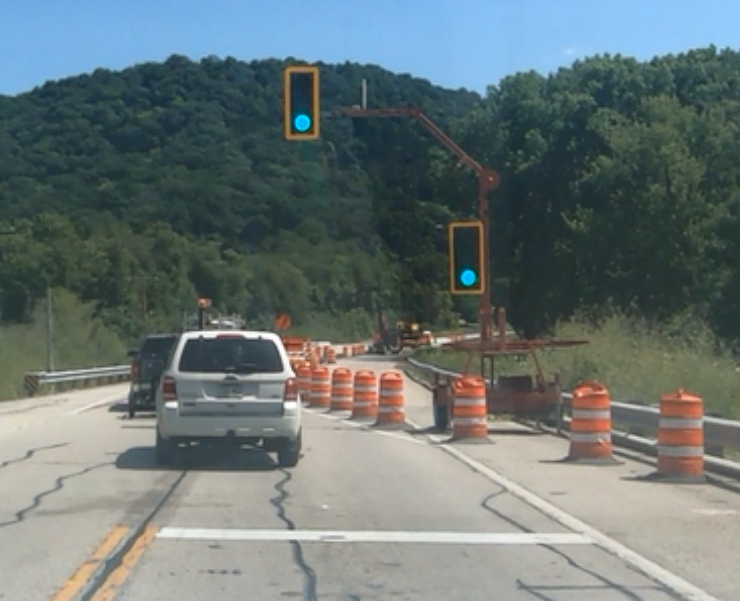 Pedestrian Accommodations
Detour pedestrians around work
Do not close off both side of sidewalk if available
Stop work allow them to pass through
Improvement Project 11/18/2019
Smart Work Zones
New devices
Smart Arrow Boards
Queue Warning Systems
Start and End of Work Zone tracking: iPin, sensors
Photo: Street Smart Rentals
High Visibility Apparel
HMM 05-02-10
Daytime
Class 2 or Class 3
Nighttime
Vest and Pants Required
ANSI 107-2015 Type R
Clean
Photo: HiVis Supply
Flagging
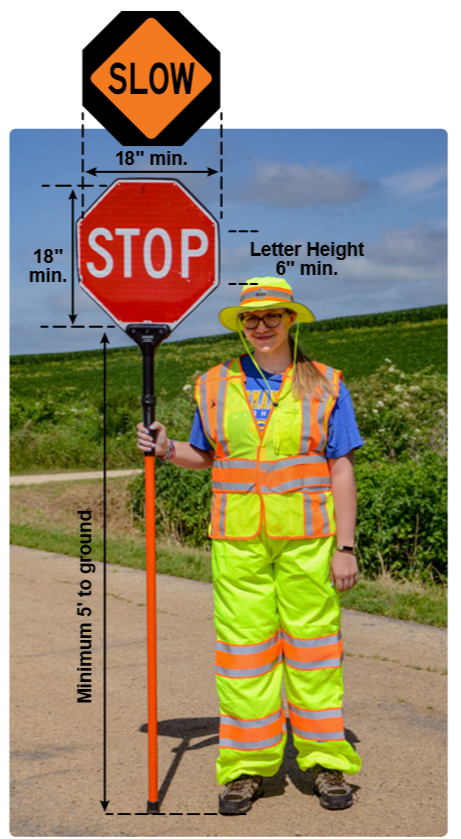 2020 Flagging Handbook
Flaggers must be certified for work on the state highway system
Vest and pants
Minimum Class 2 Vest
Class E pants
Proper sign size and staff height
Temporary Portable Rumble Strips
Flagging Handbook, SDD 15c12, Spec 104.6
1 hour or more
Only use TPRS from APL
40 mph and above
Spacing of strips depends on speed
Monitor hourly for placement
[Speaker Notes: make note of change for this year, all flagging operations require them and only one set in each direction]